Презентация к уроку по учебному предмету «Русский язык» в 5 классе на тему «Повторение изученного в разделе «Фонетика. Графика. Орфоэпия. Орфография.»»
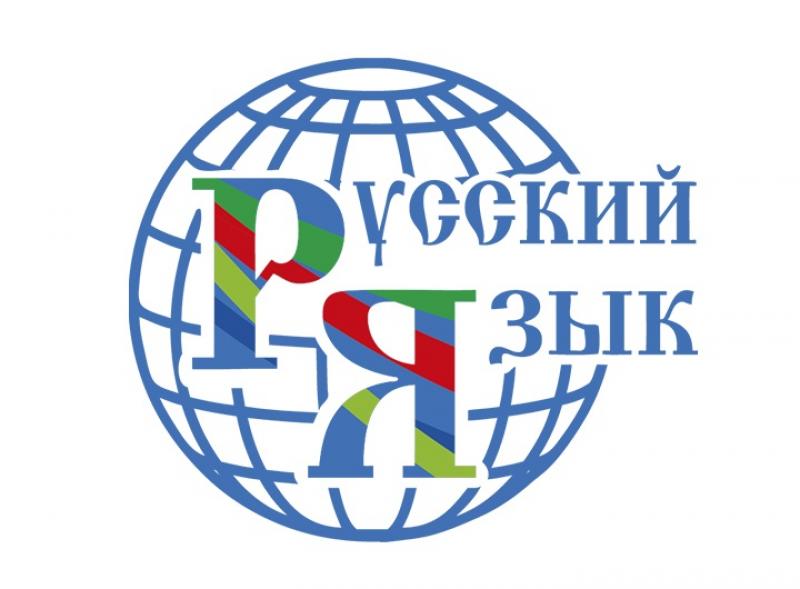 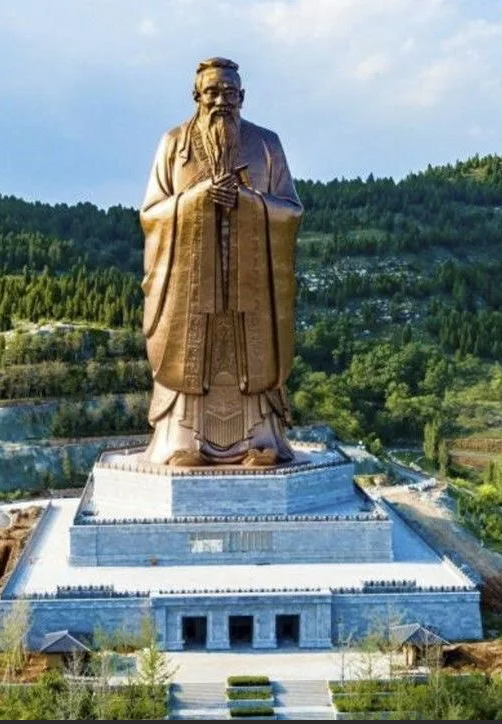 «Три пути ведут к знанию. Путь размышлений – самый благородный, путь подражания – самый легкий, путь опыта – самый горький»
ДЕВИЗ УРОКА
Повторяем то, что знаем.
Что забыли – вспоминаем.
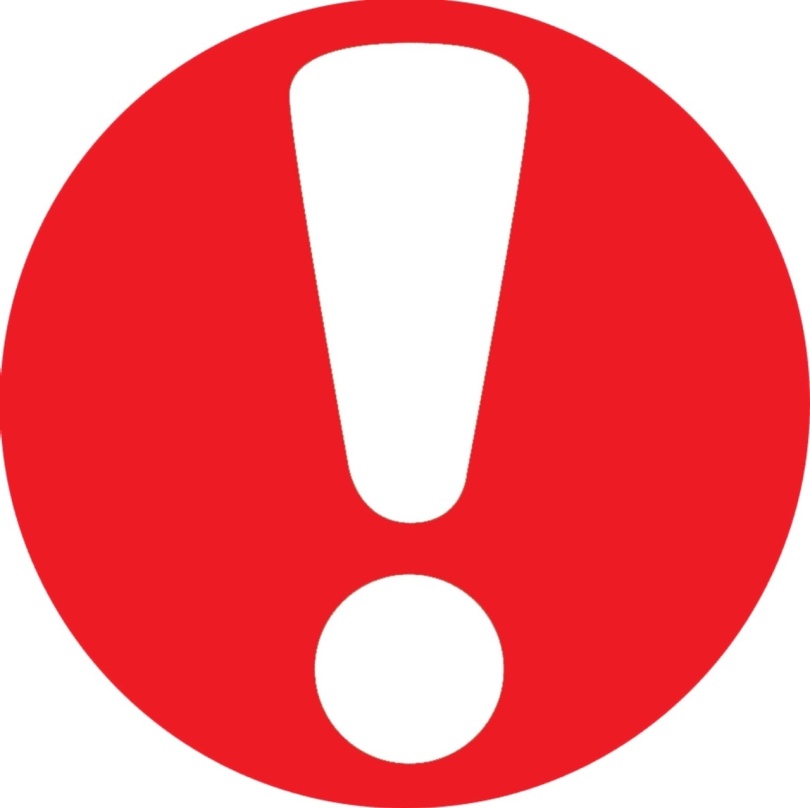 Тема урока
Повторение изученного в разделе «Фонетика. Графика. Орфоэпия. Орфография».
Цели урока:
повторить, обобщить, систематизировать  изученное в разделе «Фонетика. Графика. Орфоэпия. Орфография.»; 
повторить ключевые термины темы, изученные орфограммы;         
совершенствовать умение сопоставлять фонетическую и орфографическую записи слов;
отработать произношение трудных слов;
Каллиграфическая минутка
Слово, в котором звуков больше чем букв,
 слово, в котором букв больше, чем звуков, 
все согласные глухие, 
все согласные звонкие, 
слово, в котором все согласные мягкие, 
слово, в котором все согласные твердые.

Поздний, знамя, речь,
 тучка, пороша, ёлка.
Взаимопроверка
Ёлка
Поздний
Тучка
Знамя
Речь
Пороша
Решение «Звуковой пропорции»
3 ряд
ж : ш = г : __ 
т : т'  = к : __
1 ряд
б : п = д : __     
з : з' = в : __
2 ряд
п : б = т : __     
д : д‘ = п : __
Индивидуальная  работа
Ателье – [_______]-   сл.    б.    зв. 
 яичница-[______]-   сл.    б.    зв. 
Лестница –[_____]-   сл.    б.    зв. 
Помощник –[___]-   сл.    б.    зв. 
Гордиться -[____]-   сл.    б.    зв. 
                      Самопроверка
Игра «Кто быстрее»
Расположите сначала буквы,
 а потом слова по алфавиту: 

ЛЕДО, ПОЛУХ, КЁЖИ
143
Определительный диктант
Начать           километр
щавель          красивее
квартал         каталог
торты             баловать
«Орфоэпическая дуэль»
Дело - шедевр
Встречный – скворечник
Мечта – чтобы
Конец – кашне
Семечки- шоссе
Тема – партер
Мачта – яичница
Тесто – свитер
Работа с кластером
Лингвистика
Графика
Фонетика
Орфоэпия
Орфография